EHT-LTFs Sequences Design
Date: 2020-06-20
Authors:
Slide 1
2020-06
Abstract
This contribution proposes the EHT-LTFs sequences for 320/160+160MHz.
Slide 2
2020-06
Introduction
Passed Motions [1]:
 - 802.11be shall include 1x  2x and 4x EHT-LTF.
 - 802.11be supports EHT-LTFs for 16 spatial streams.

Passed SPs [1]:
 - Reusing 1/2/4x HE-LTF sequences for 1/2/4x EHT-LTF sequences in 20/40/80MHz PPDU transmission.
 - Reusing 1/2/4x HE-LTF sequences for 1/2/4x EHT-LTF sequences in 80+80/160MHz.

In this contribution, we focus on the discussion of 1/2/4x EHT-LTF sequences in 320MHz/160+160 transmission.
Slide 3
2020-06
Introduction
11be Tone plan[1]:
EHT 320MHz/160+160MHz Tone Plan
EHT 240MHz/160+80MHz Tone Plan
12 Edge
12 
Edge
23 
Edge
23 
Edge
23 
Edge
11 Edge
23 
Edge
23 
Edge
11 
Edge
Slide 4
Introduction
HE-LTF type and GI duration combinations for various HE PPDU formats [2]
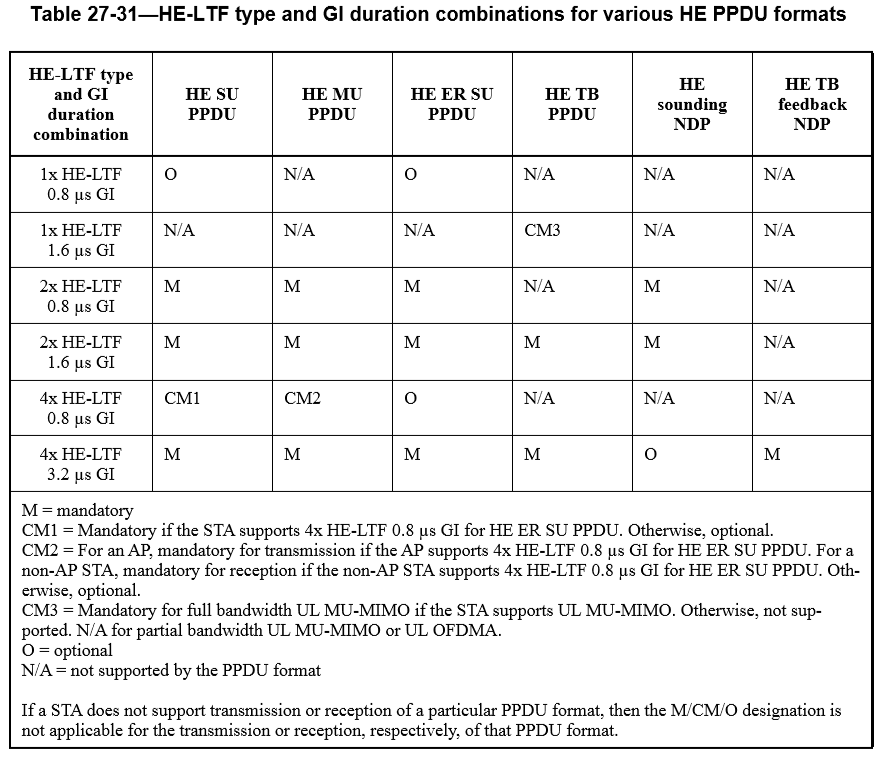 Slide 5
320MHz/160+160MHz
Slide 6
2020-06
Design Methods[3-4]
Option 1: Based on 80MHz EHT-LTF:
	Repeat 11ax 80MHz LTF sequences and apply the    	  coefficient value on each 80MHz.

Option 2: Based on partial of 80MHz EHT-LTF.
    For 1x and 4x LTF  repeat 11ax 80MHz LTF sequences and apply the coefficient value on the first - second part of 80MHz LTF.
    For 2x LTF  repeat 11ax 80MHz LTF sequences and apply the coefficient value on the first - fifth part of 80MHz LTF.
Slide 7
2020-06
Simulation Parameters
EHT-LTFs type: 1x  2x and 4x symbol duration
RU or aggregated RU size: page 6
P matrices of dimension: 4x4  8x8  6x6  12x12  16x16
Pilot position[5]: passes SPs [1]
                            single stream pilot
Slide 8
2020-06
320MHz 1x EHT-LTF
Option 1: 
	320MHz 1x EHT-LTF = [HE-LTF80MHz_1x   023   HE-LTF80MHz_1x   023   (-1)* HE-LTF80MHz_1x   023    (-1)*HE-LTF80MHz_1x];
     Coefficient values = [1  1  -1 -1]
Option 2:
320MHz 1x EHT-LTF = [HE-LTF80MHz_left_1x  0  (-1)* HE-LTF80MHz_right_1x  023   HE-LTF80MHz_left_1x  0  HE-LTF80MHz_right_1x  023   HE-LTF80MHz_left_1x  0  HE-LTF80MHz_right_1x   023   (-1)*HE-LTF80MHz_left_1x  0  (-1)* HE-LTF80MHz_right_1x];
Coefficient values = [1  -1  1  1  1  1  -1  -1]
Slide 9
2020-06
320MHz 1x EHT-LTF
Note: In this contribution, the first line value of each sub-block is the PAPR values for the EHT-LTF tones expect pilot tones multiplied by elements of P matrix(up to 16x16), while the second line value of each block is the single stream PAPR values. The Worst PAPR is the max PAPR for the EHT-LTF tones except pilot tones multiplied by elements of P matrix.
Slide 10
2020-06
320MHz 2x EHT-LTF
Option 1: 
	320MHz 2x EHT-LTF = [HE-LTF80MHz_2x   023   HE-LTF80MHz_2x   023   (-1)* HE-LTF80MHz_2x   023    (-1)* HE-LTF80MHz_2x];
      Coefficient values = [1  1  -1 -1]
Option 2:
320MHz 2x EHT-LTF = [HE-LTF80MHz_part1_2x  HE-LTF80MHz_part2_2x   (-1)* HE-LTF80MHz_part3_2x  HE-LTF80MHz_part4_2x  HE-LTF80MHz_part5_2x  023   (-1)* HE-LTF80MHz_part1_2x  HE-LTF80MHz_part2_2x  (-1)*HE-LTF80MHz_part3_2x   (-1)* HE-LTF80MHz_part4_2x  HE-LTF80MHz_part5_2x  023   (-1)* HE-LTF80MHz_part1_2x  (-1)* HE-LTF80MHz_part2_2x  HE-LTF80MHz_part3_2x   HE-LTF80MHz_part4_2x  HE-LTF80MHz_part5_2x  023   HE-LTF80MHz_part1_2x  (-1)* HE-LTF80MHz_part2_2x  (-1)* HE-LTF80MHz_part3_2x  (-1)*HE-LTF80MHz_part4_2x  HE-LTF80MHz_part5_2x];
Coefficient values = [1 1 -1 1 1  -1 1 -1 -1 1 -1 -1 1 1 1  1 -1 -1 -1 1]
Slide 11
2020-06
320MHz 2x EHT-LTF
Option 1 simulation results：
1st,2nd, 3rd & 4th 80MHz
RU26
RU52
RU106
RU242
RU484
RU996
RU52+26
RU106+26
RU484+242
RU484+996
RU2x996
RU3x996+484
RU3x996
RU4x996
Slide 12
2020-06
320MHz 2x EHT-LTF
Option 2 simulation results：
1st80MHz
RU26
RU52
RU106
RU242
RU484
RU996
RU52+26
RU106+26
RU484+242
2nd 80MHz
RU26
RU52
RU106
RU242
RU484
RU996
RU52+26
RU106+26
RU484+242
Slide 13
2020-06
320MHz 2x EHT-LTF
Option 2 simulation results：
3rd 80MHz
RU26
RU52
RU106
RU242
RU484
RU996
RU52+26
RU106+26
RU484+242
4th 80MHz
RU26
RU52
RU106
RU242
RU484
RU996
RU52+26
RU106+26
RU484+242
Slide 14
2020-06
320MHz 2x EHT-LTF
Option 2 simulation results：
RU484+996
RU2x996
RU3x996+484
RU3x996
RU4x996
Slide 15
2020-06
320MHz 4x EHT-LTF
Option 1: 
	320MHz 4x EHT-LTF = [HE-LTF80MHz_4x , 023 , HE-LTF80MHz_4x , 023 , (-1)* HE-LTF80MHz_4x, 023  , (-1)* HE-LTF80MHz_4x];
      Coefficient values = [1, 1, -1,-1]
Option 2:
320MHz 4x EHT-LTF = [HE-LTF80MHz_left_4x, 0, HE-LTF80MHz_right_4x, 023, HE-LTF80MHz_left_4x, 0, HE-LTF80MHz_right_4x, 023, HE-LTF80MHz_left_4x, 0, (-1)* HE-LTF80MHz_right_4x, 023, (-1)*HE-LTF80MHz_left_4x, 0, HE-LTF80MHz_right_4x];
Coefficient values = [1, 1, 1, 1, 1, -1, -1, 1]
Slide 16
2020-06
320MHz 4x EHT-LTF
Option 1 simulation results：
1st,2nd, 3rd & 4th 80MHz
RU26
RU52
RU106
RU242
RU484
RU996
RU52+26
RU106+26
RU484+242
RU484+996
RU2x996
RU3x996+484
RU3x996
RU4x996
Slide 17
2020-06
320MHz 4x EHT-LTF
Option 2 simulation results：
1st and 2nd
80MHz
RU26
RU52
RU106
RU242
RU484
RU996
RU52+26
RU106+26
RU484+242
3rd and 4th
 80MHz
RU26
RU52
RU106
RU242
RU484
RU996
RU52+26
RU106+26
RU484+242
Slide 18
2020-06
320MHz 4x EHT-LTF
Option 2 simulation results：
RU484+996
RU2x996
RU3x996+484
RU3x996
RU4x996
Slide 19
2020-01
Conclusion
In this contribution, 1/2/4x EHT-LTF sequences in
320MHz/160+160 transmission are proposed.
Slide 20
2020-06
References
[1] Edward Au, <IEEE P802.11 Wireless LANs>, IEEE 802.11-20/0566r29
[2] <802.11ax Draft>, D6.0.
[3] Dandan Liang, et al, <EHE-LTFs Design for Wideband>, IEEE 802.11-19/1980r1
[4] Jinyoung Chun, et al, <EHT-LTF sequences in new tone plan>, IEEE 802.11-20/825r1
[5] Le Liu, et al, <HE-LTF Sequence Design>, IEEE 802.11-15/1334
Slide 21
2020-06
Straw Poll 1
Do you support to add to SFD：
320MHz/160+160MHz 1x EHT-LTF sequences:
Option 1: 
	320MHz 1x EHT-LTF = [HE-LTF80MHz_1x   023   HE-LTF80MHz_1x   023   (-1)* HE-LTF80MHz_1x   023    (-1)*HE-LTF80MHz_1x];
Option 2:
       320MHz 1x EHT-LTF = [HE-LTF80MHz_left_1x  0  (-1)* HE-LTF80MHz_right_1x  023   HE-LTF80MHz_left_1x  0  HE-LTF80MHz_right_1x  023   HE-LTF80MHz_left_1x  0  HE-LTF80MHz_right_1x   023   (-1)*HE-LTF80MHz_left_1x  0  (-1)* HE-LTF80MHz_right_1x];
Slide 22
2020-06
Straw Poll 2
Do you support to add to SFD：
320MHz/160+160MHz 2x EHT-LTF sequences:
Option 1: 
	320MHz 2x EHT-LTF = [HE-LTF80MHz_2x   023   HE-LTF80MHz_2x   023   (-1)* HE-LTF80MHz_2x   023    (-1)* HE-LTF80MHz_2x];
Option 2:
       320MHz 2x EHT-LTF = [HE-LTF80MHz_part1_2x  HE-LTF80MHz_part2_2x   (-1)* HE-LTF80MHz_part3_2x  HE-LTF80MHz_part4_2x  HE-LTF80MHz_part5_2x  023   (-1)* HE-LTF80MHz_part1_2x  HE-LTF80MHz_part2_2x  (-1)*HE-LTF80MHz_part3_2x   (-1)* HE-LTF80MHz_part4_2x  HE-LTF80MHz_part5_2x  023   (-1)* HE-LTF80MHz_part1_2x  (-1)* HE-LTF80MHz_part2_2x  HE-LTF80MHz_part3_2x   HE-LTF80MHz_part4_2x  HE-LTF80MHz_part5_2x  023   HE-LTF80MHz_part1_2x  (-1)* HE-LTF80MHz_part2_2x  (-1)* HE-LTF80MHz_part3_2x  (-1)*HE-LTF80MHz_part4_2x  HE-LTF80MHz_part5_2x];
Slide 23
2020-06
Straw Poll 3
Do you support to add to SFD：
320MHz/160+160MHz 4x EHT-LTF sequences:
Option 1: 
	 320MHz 4x EHT-LTF = [HE-LTF80MHz_4x , 023 , HE-LTF80MHz_4x , 023 , (-1)* HE-LTF80MHz_4x, 023  , (-1)* HE-LTF80MHz_4x];
Option 2:
	320MHz 4x EHT-LTF = [HE-LTF80MHz_left_4x, 0, HE-LTF80MHz_right_4x, 023, HE-LTF80MHz_left_4x, 0, HE-LTF80MHz_right_4x, 023, HE-LTF80MHz_left_4x, 0, (-1)* HE-LTF80MHz_right_4x, 023, (-1)*HE-LTF80MHz_left_4x, 0, HE-LTF80MHz_right_4x];
Slide 24
2020-06
Appendix: QAM Data PAPR
Slide 25
2020-06
Appendix
1x LTF 240MHz/160+80




2x 4x LTF 240MHz/160+80
Slide 26